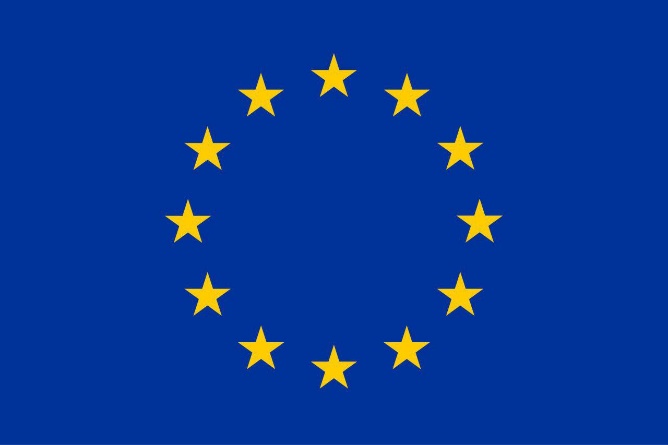 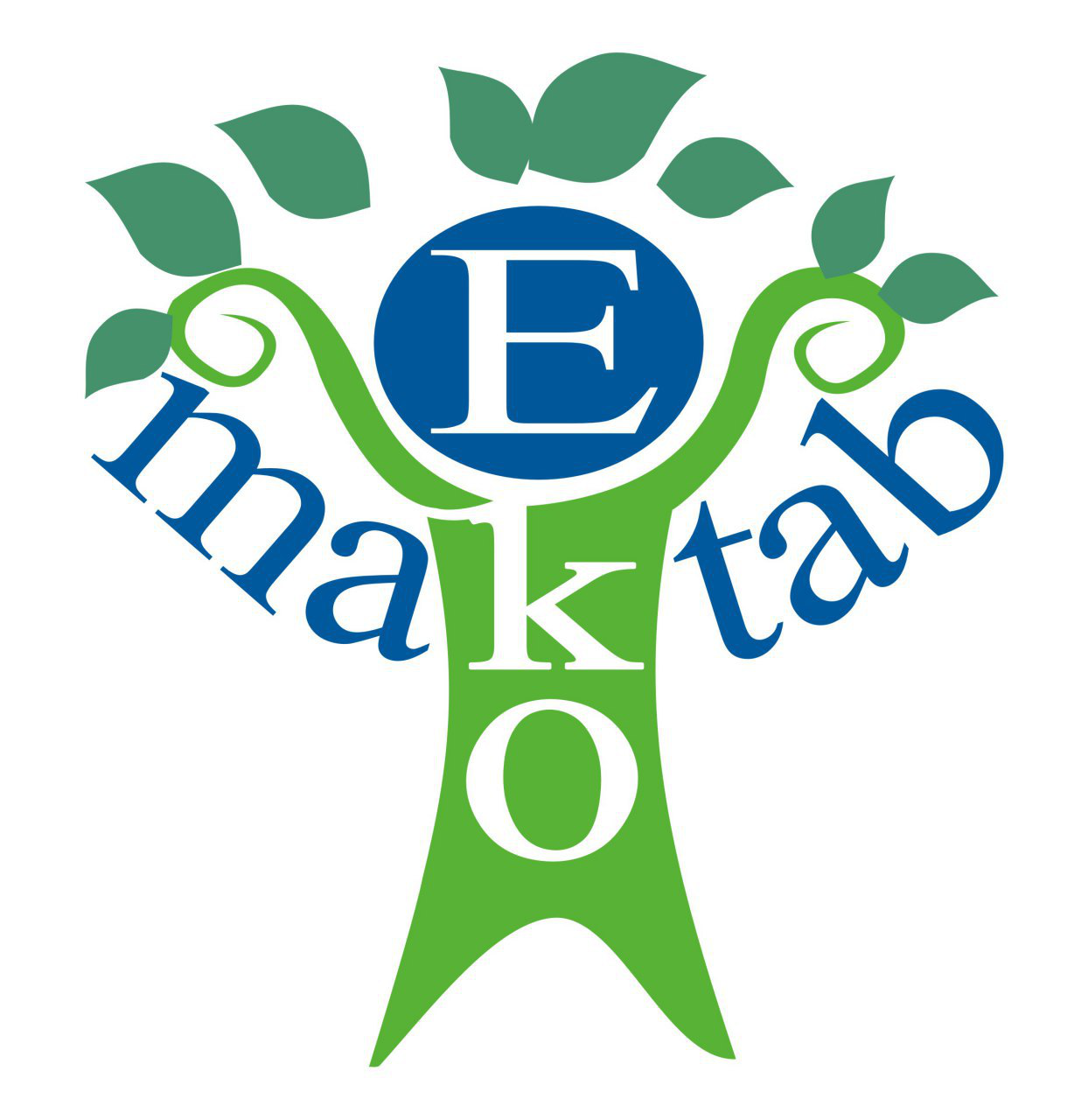 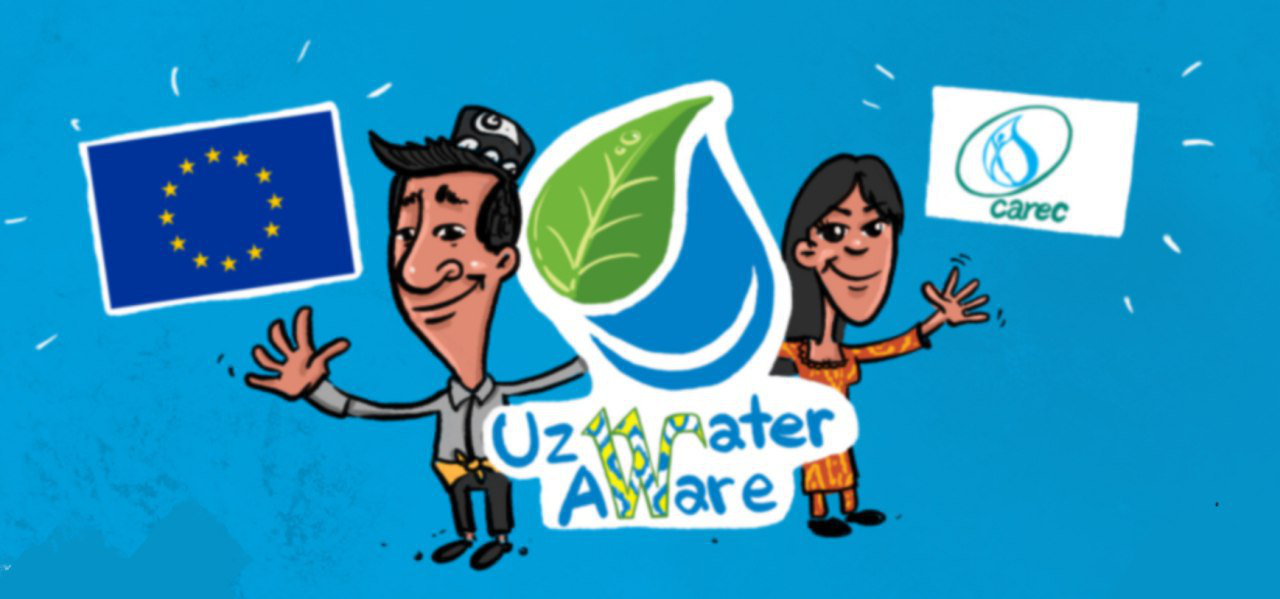 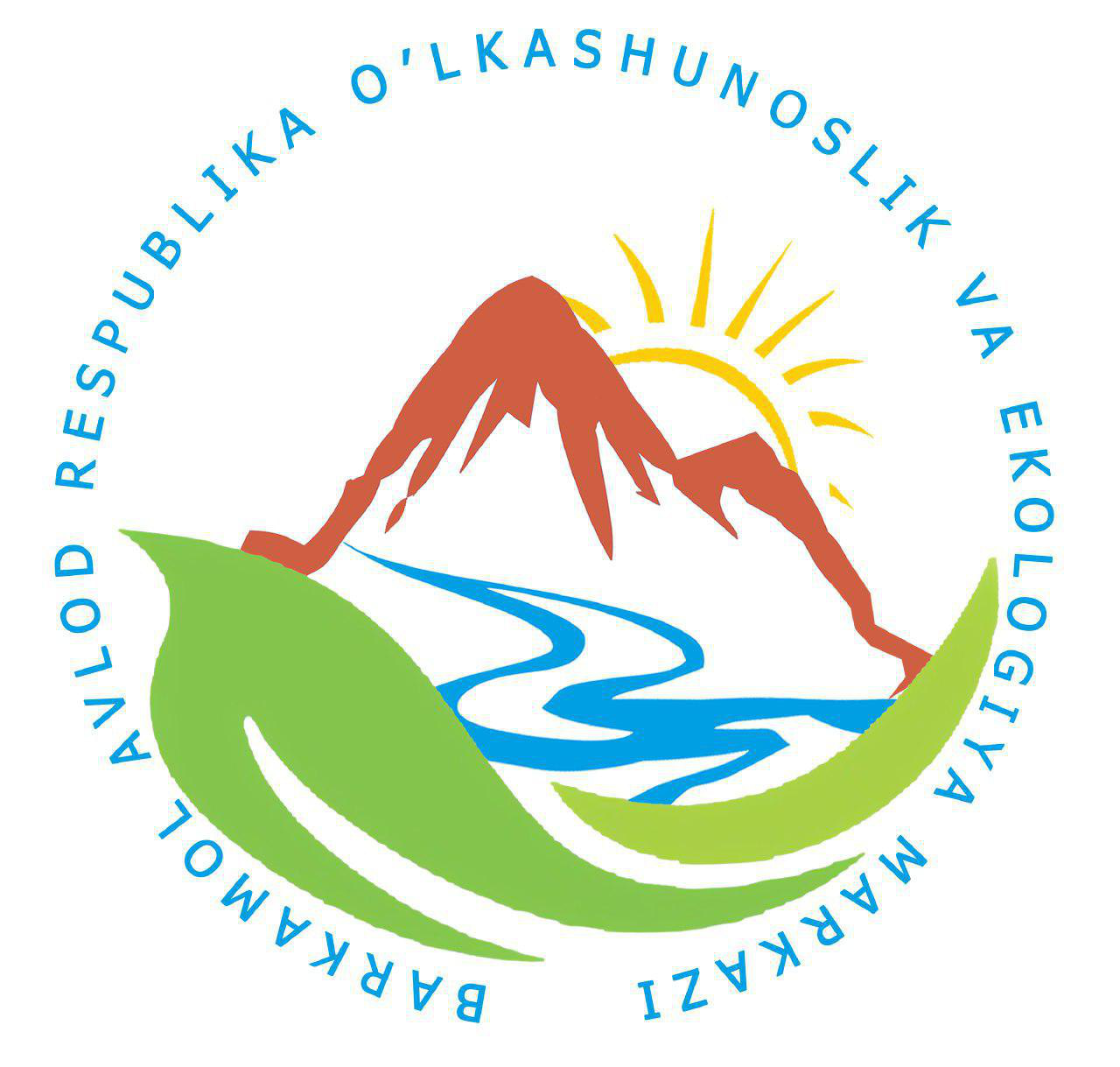 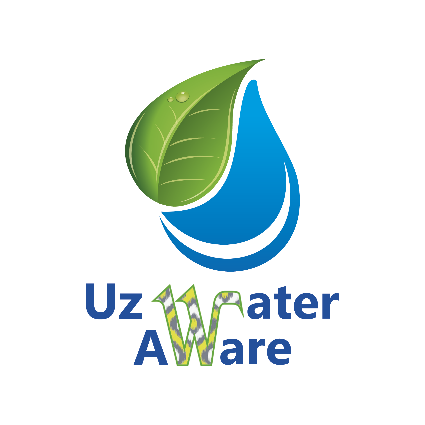 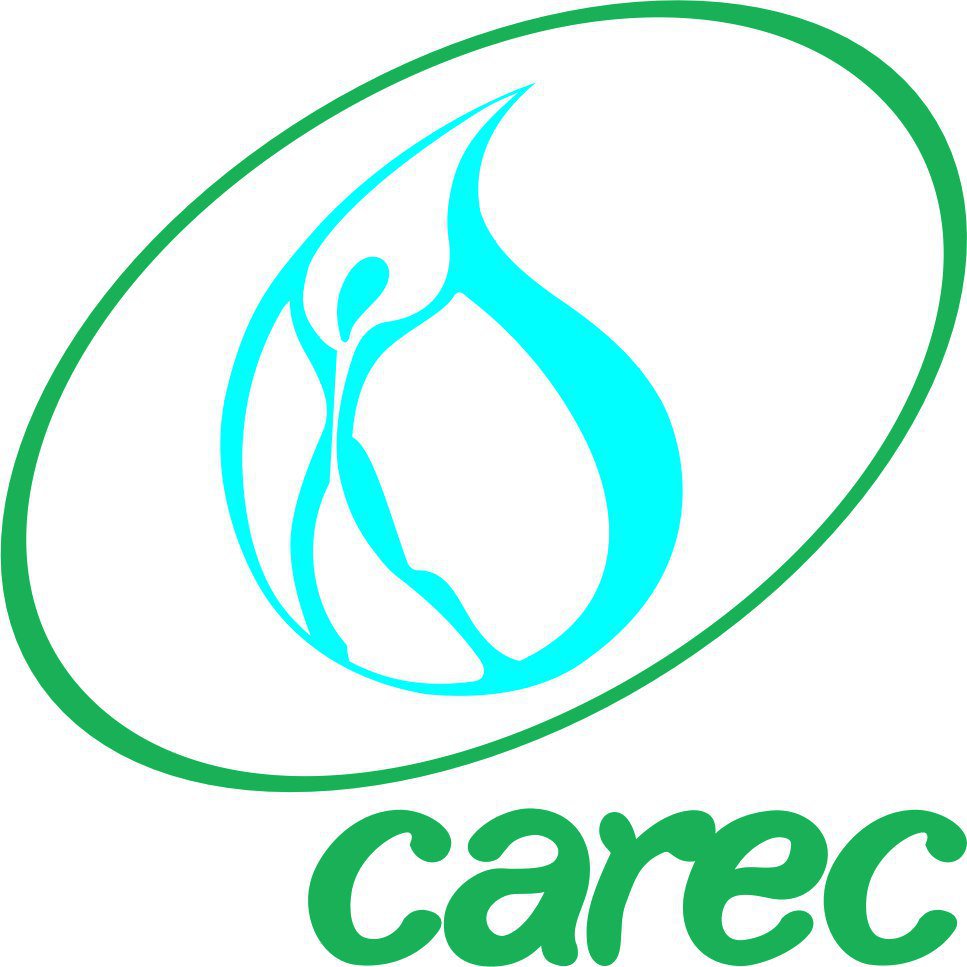 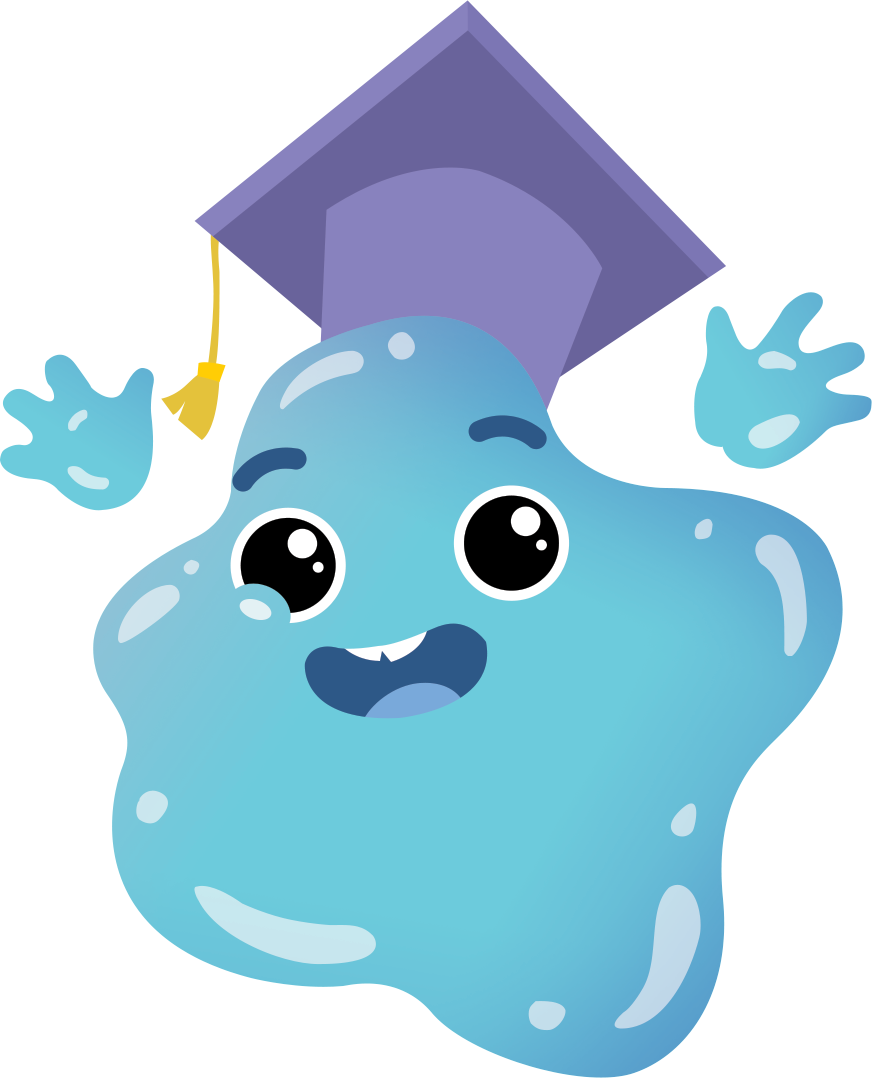 ВОДА В НАШЕЙ ЖИЗНИ
Уроки о воде
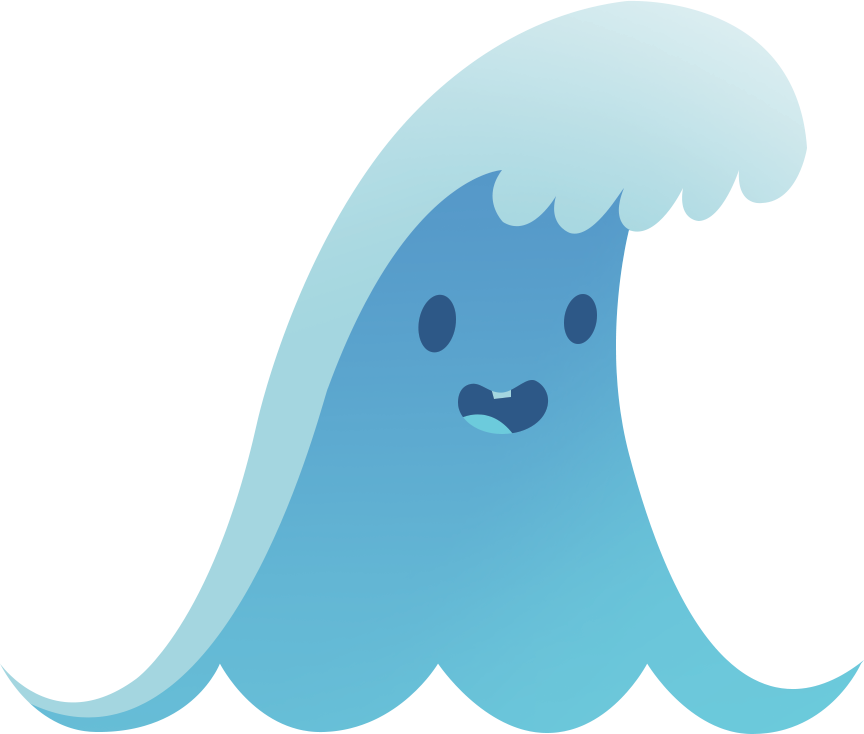 #уважайтеводу      #suvnihurmatlang     #respectwater

Данная презентация была подготовлена при финансовой поддержке Европейского Союза в рамках проекта UzWaterAware Регионального экологического центра Центральной Азии. Её содержание является исключительной ответственностью ННО «Ekomaktab» и не обязательно отражает точку зрения Европейского Союза
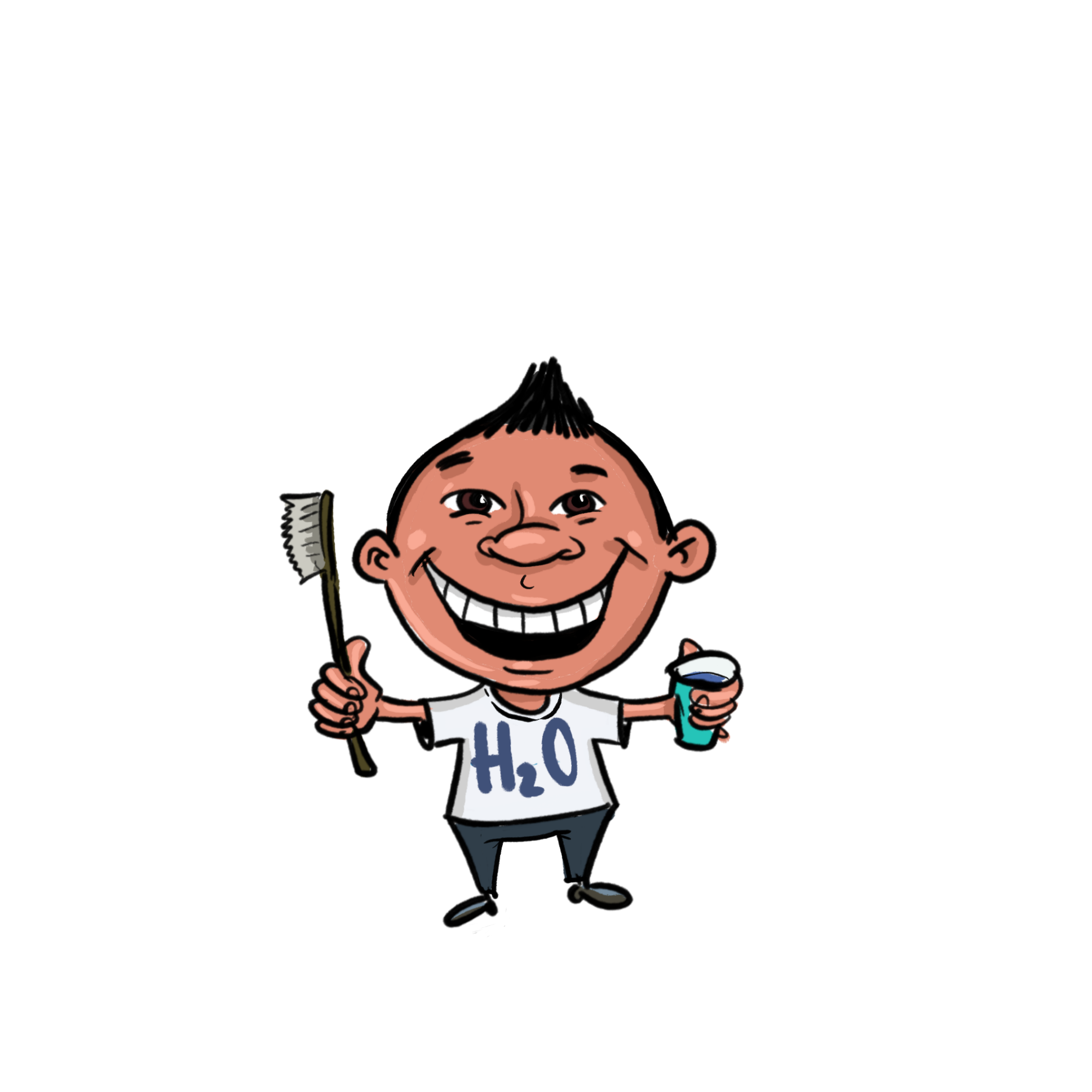 ВСЁ СОСТОИТ ИЗ ВОДЫ
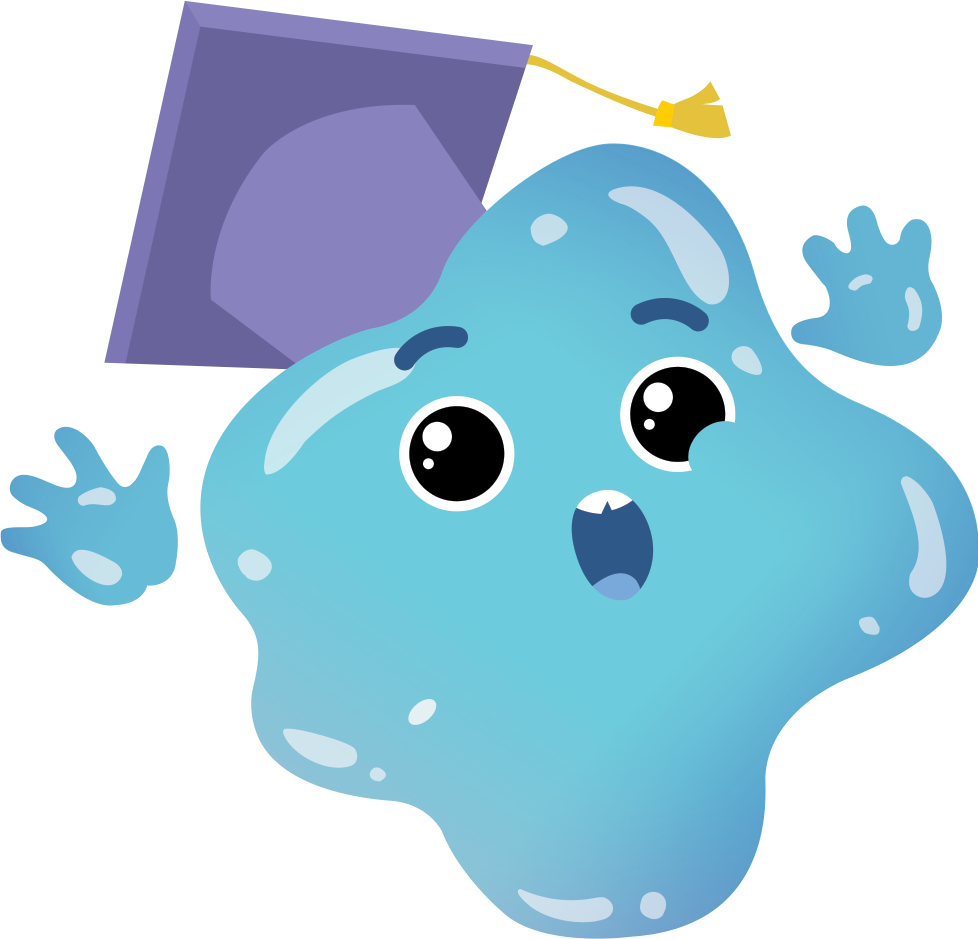 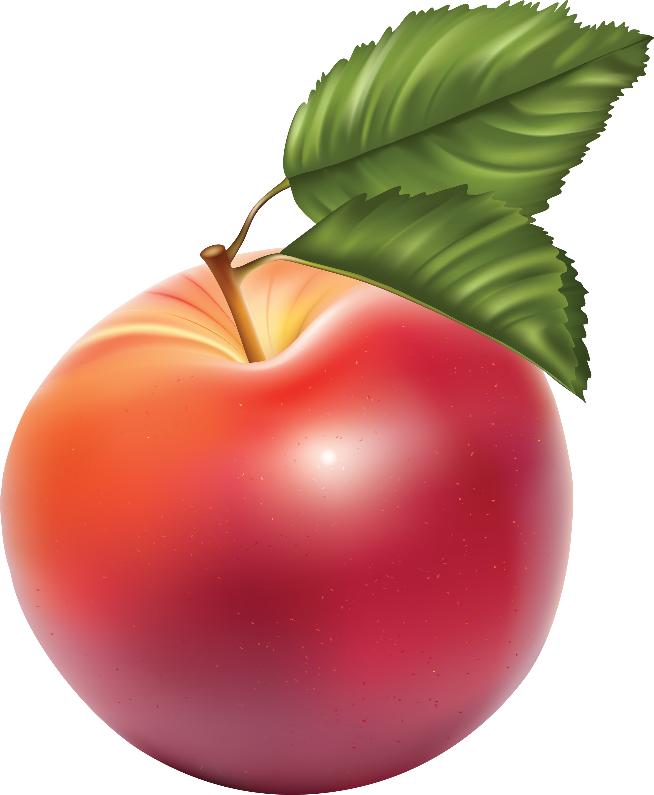 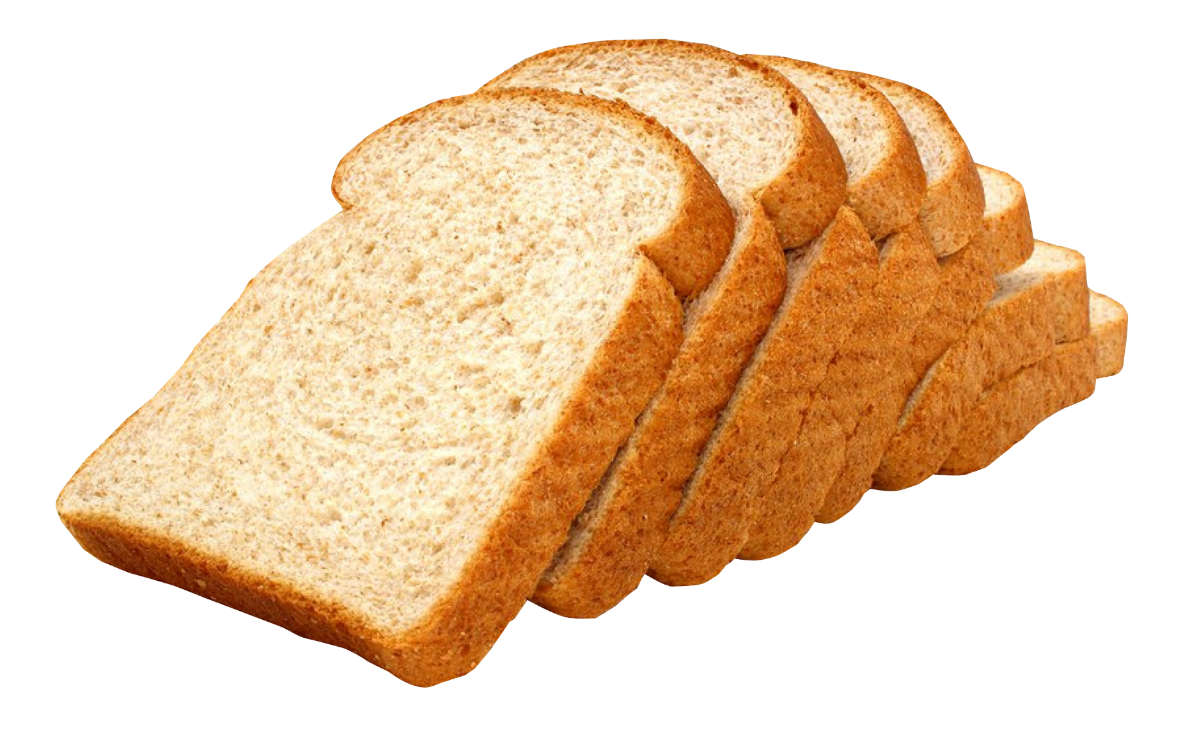 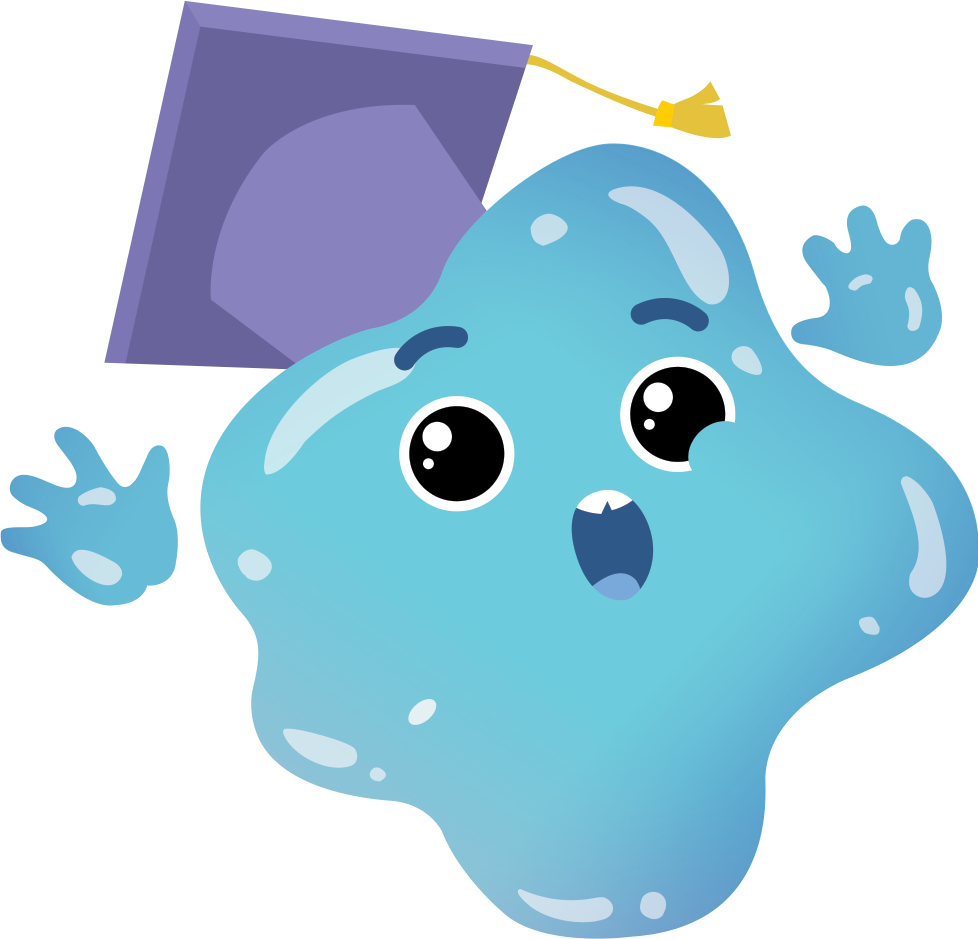 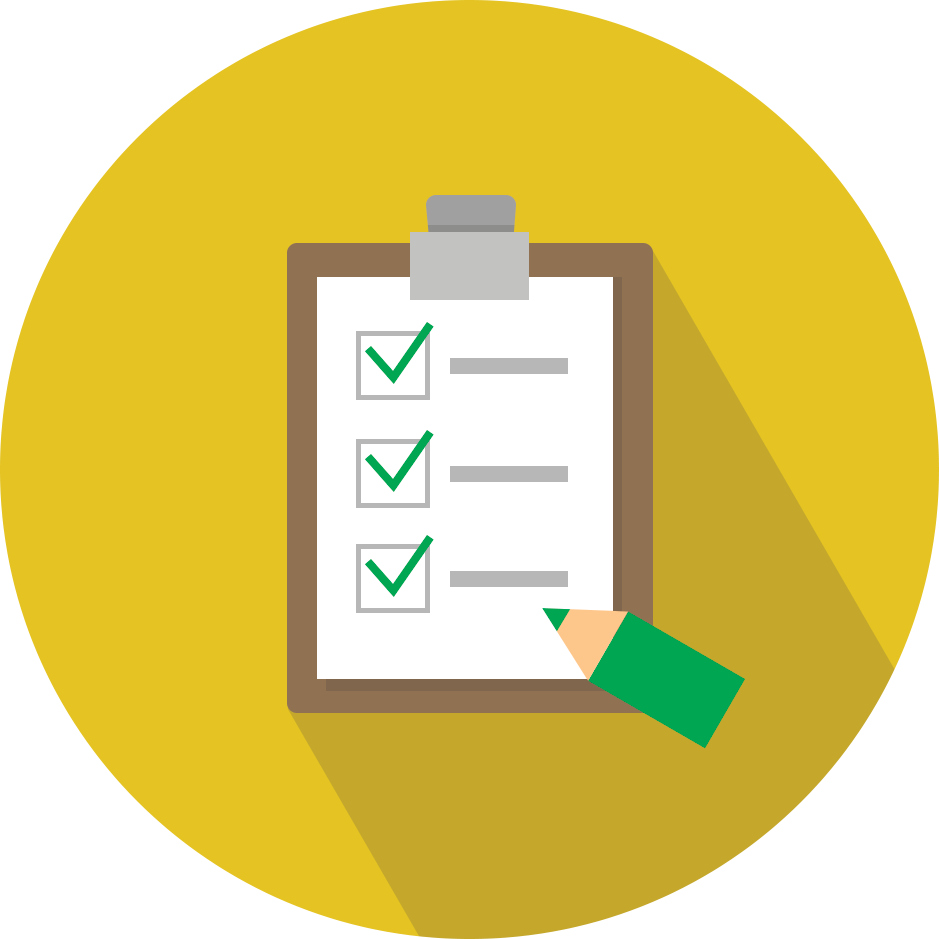 ВОДА
Вода
НЕ   ИМЕЕТ ПИТАТЕЛЬНОЙ ЦЕННОСТИ
ВХОДИТ   В   СОСТАВ ВСЕХ    ПРОДУКТОВ ПИТАНИЯ
НЕ  СОДЕРЖИТ  КАЛОРИЙ, ЖИРОВ,   УГЛЕВОДОВ,
ВИТАМИНОВ
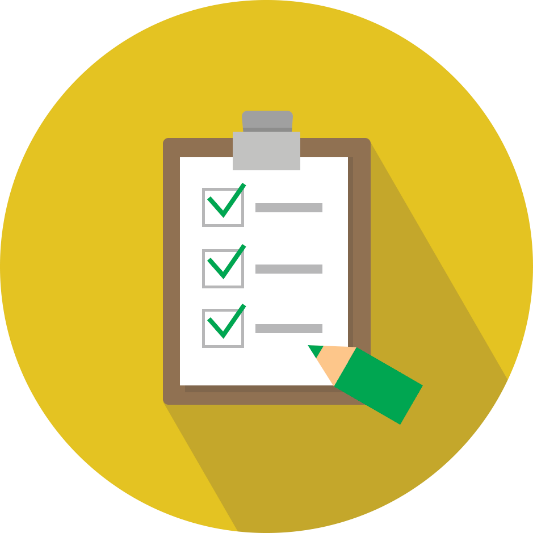 Все живые организмы состоят из воды.
Вода
Организм человека состоит по весу на 50-86% из воды.Обычно человек выпивает в день 2-3 литра воды вместе с водой и пищей и столько же выделяет жидкости.
Вода участвует во всех процессах жизнедеятельности нашего организма.
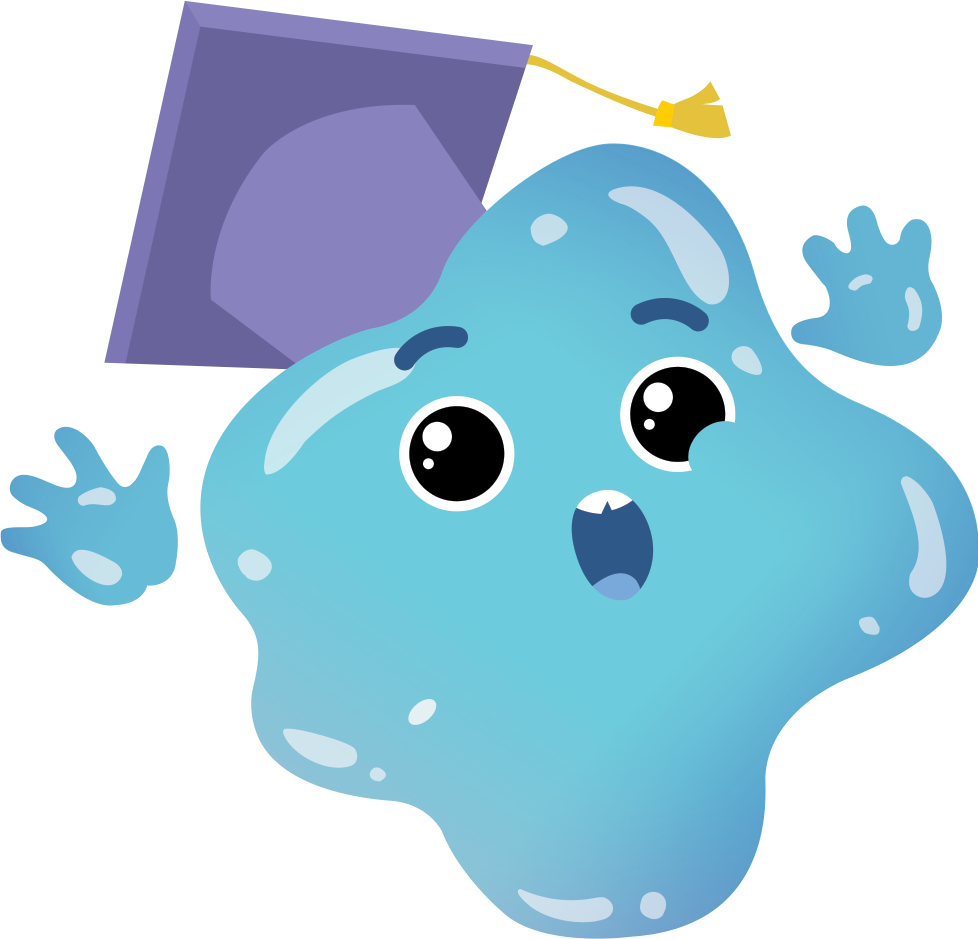 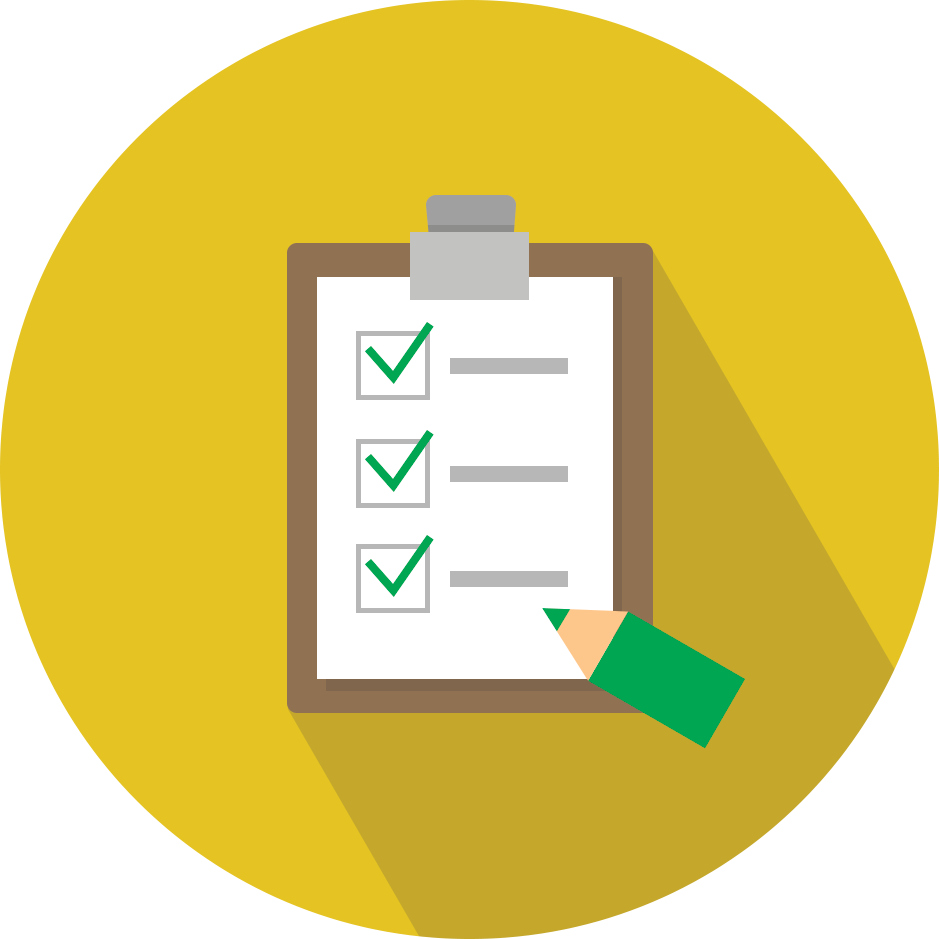 СКОЛЬКО   ВОДЫ   ВЫ   ВЫПИВАЕТЕ   ЕЖЕДНЕВНО?
ПОЧЕМУ  ВАЖНО   ПИТЬ   ДОСТАТОЧНО   ЧИСТОЙ ВОДЫ   КАЖДЫЙ   ДЕНЬ? 
КАКИЕ   МИНЕРАЛЬНЫЕ   СТОЛОВЫЕ   ВОДЫ   ВЫ УПОТРЕБЛЯЕТЕ   В  СЕМЬЕ?  В   ЧЁМ  ИХ  ПОЛЬЗА?
Уважайте друг друга! Уважайте воду!
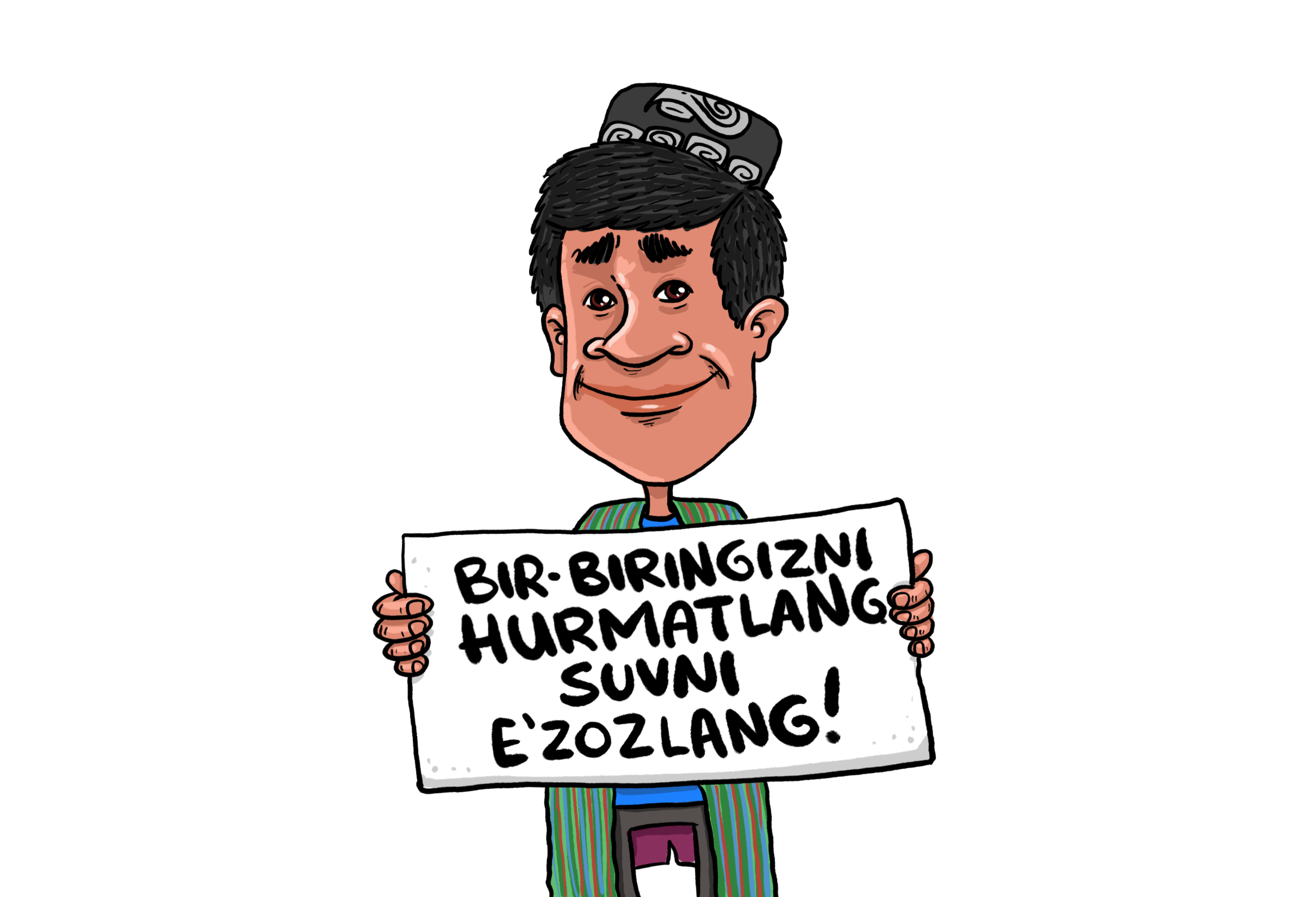